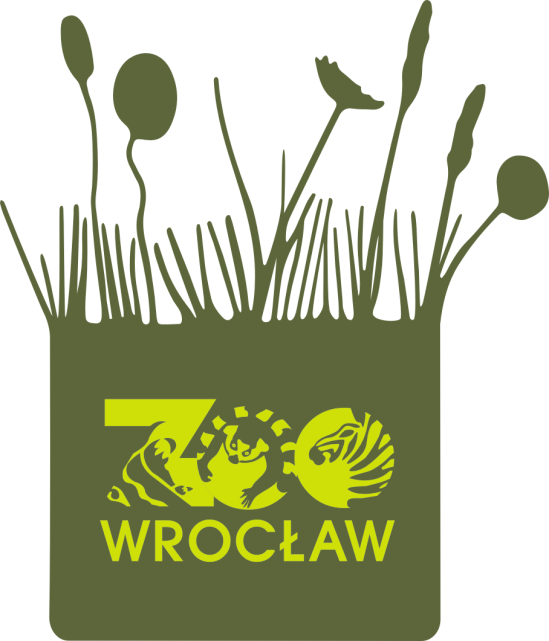 Bezkręgowce na łące
Czyli: Co w trawie piszczy?
Kampania EAZA 2016/2017
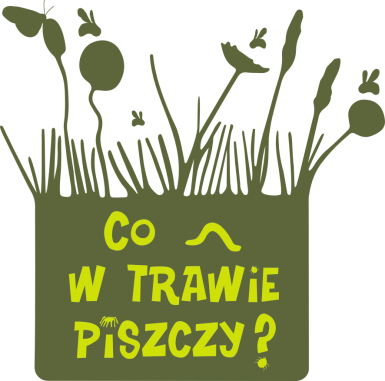 Rośliny: trawy, turzyce i rośliny zielne
Zwierzęta: bezkręgowce i kręgowce
Co to jest łąka?
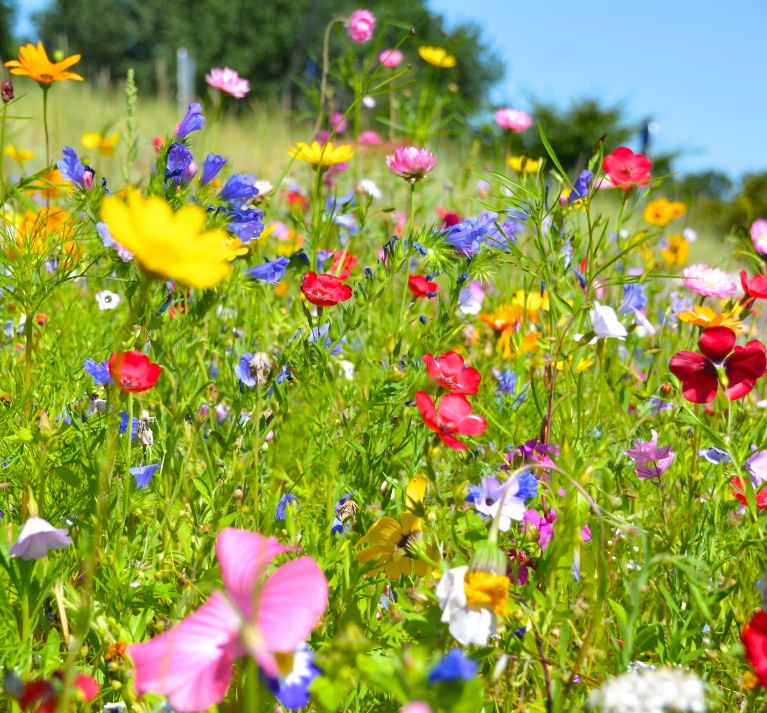 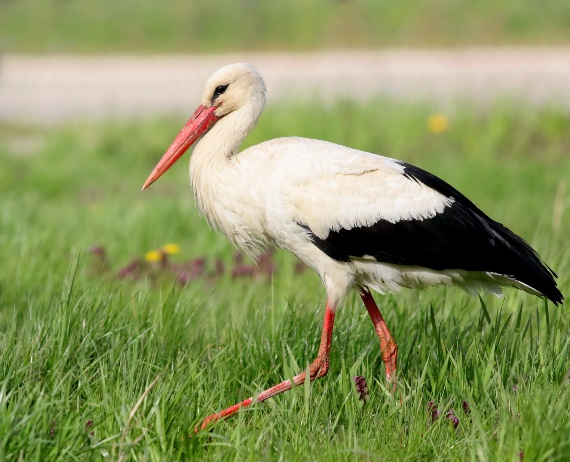 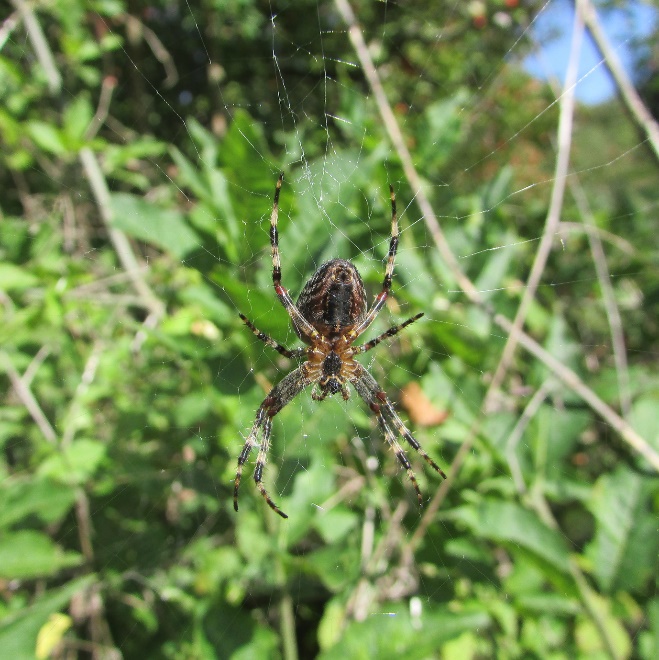 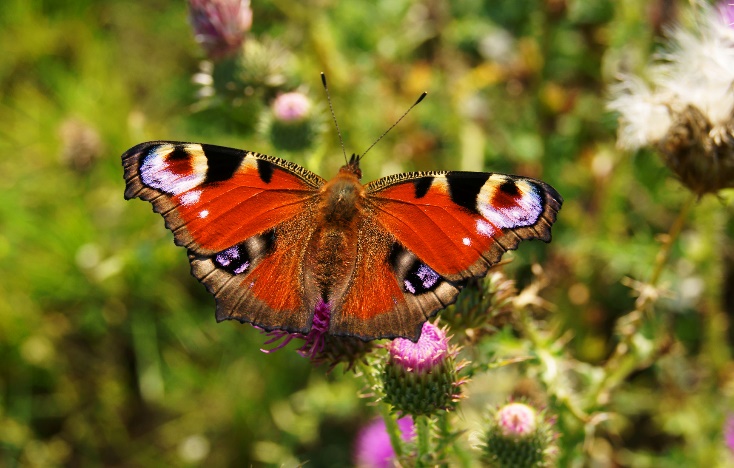 [Speaker Notes: Jest to teren bioróżnorodny, gęsto porośnięty roślinami: ziołami i trawami. Charakterystyczne dla łąk jest to, że korzenie i rozłogi roślinności łąkowej tworzą darń, dzięki której łąka może odrastać na nowo po każdym skoszeniu i spoczynku zimowym. . Łąka wąsko definiowana to półnaturalne lub antropogeniczne zbiorowisko, którego utrzymywanie się zależne jest od koszenia]
Czy wszystkie łąki wyglądają tak samo?
Łąki możemy podzielić na:
mokre – położone są blisko wód, często na terenach zalewowych lub bagiennych. Charakteryzują się bogatą szatą roślinną.
suche – położone na terenach suchych. Charakteryzują się roślinnością, która dobrze znosi susze.
naturalne – są rzadkością, należą do nich nie użytkowane hale górskie lub łąki bagienne.
sztuczne, półnaturalne – uprawiane przez człowieka, aby uzyskać z nich siano dla zwierząt hodowlanych.
[Speaker Notes: Łąki różnią się składem gatunkowym roślin, a tym samym i zwierząt. Zależy to od wielu czynników np. wilgotności podłoża, sąsiedztwa wód, lasów, pól…]
Gatunki łąki: kręgowce
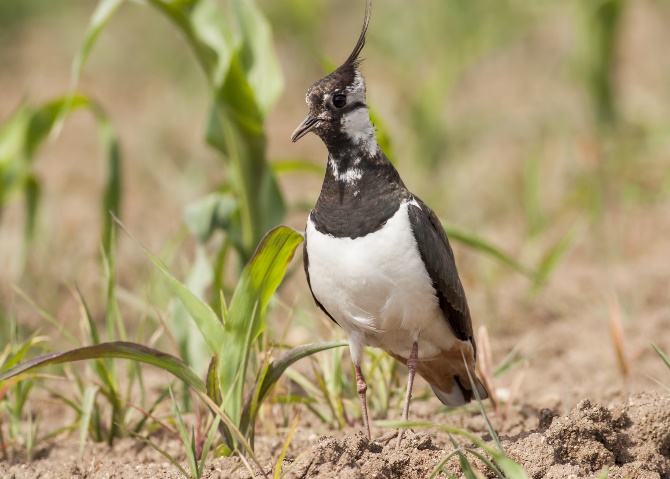 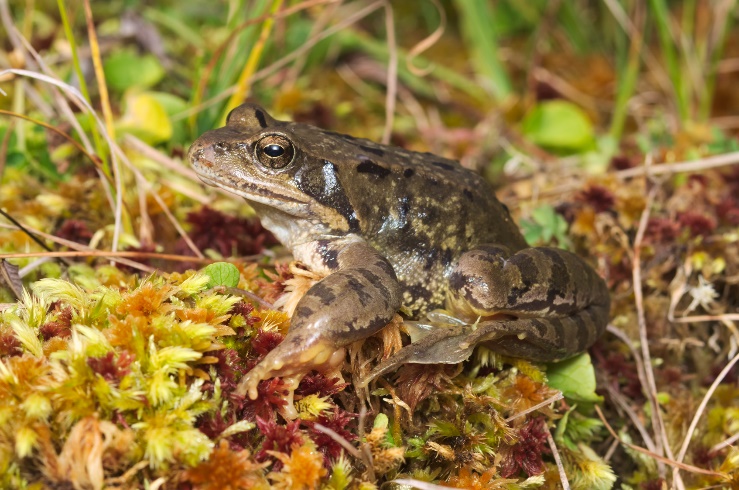 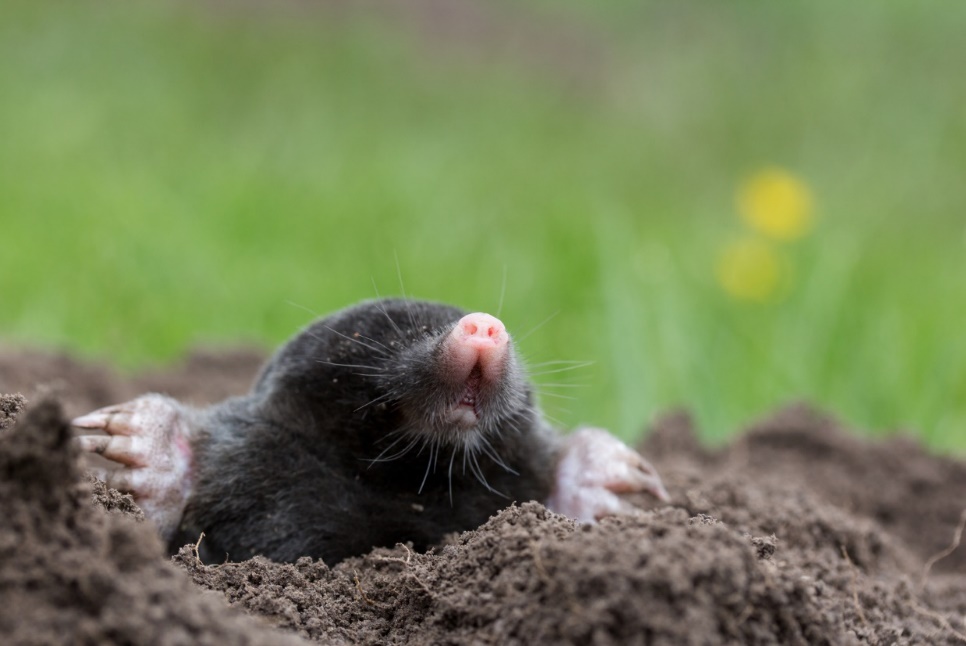 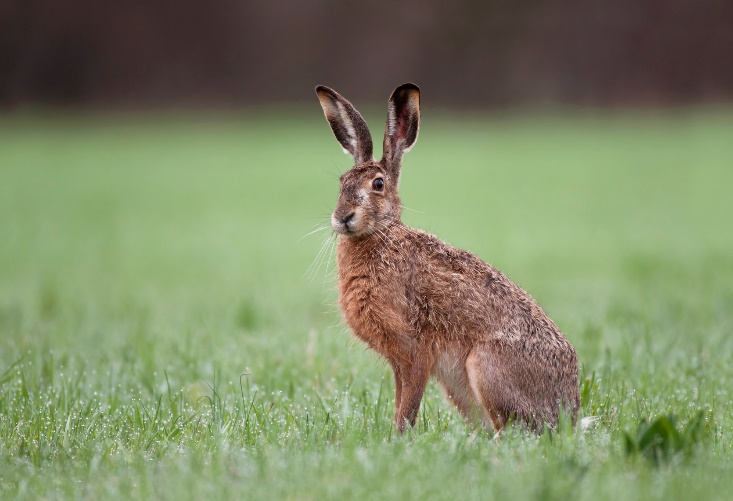 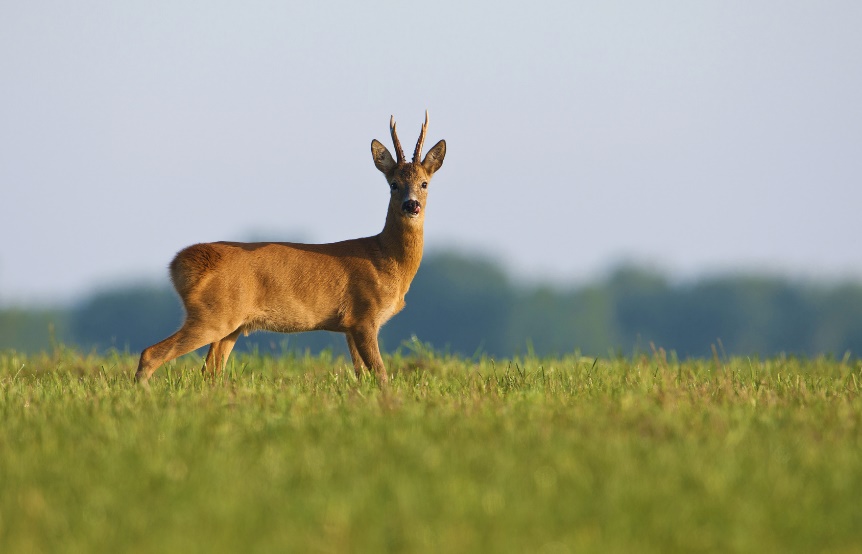 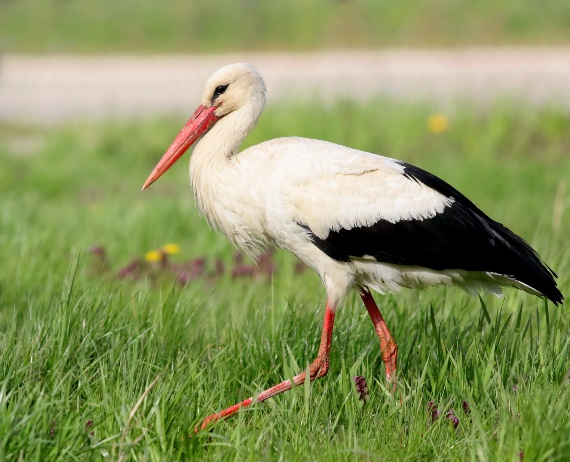 [Speaker Notes: żaba trawna
zaskroniec
czajka
bocian biały
myszołów
sarna
ropucha zielona
zając
kret]
Zwierzęta, które nie mają szkieletu wewnętrznego (kręgosłupa i czaszki). Do bezkręgowców należy 97–99% współcześnie występujących zwierząt.
Wśród bezkręgowców wyróżniamy m.in. owady i pajęczaki (do których zaliczamy pająki i skorpiony), oprócz nich także wije, mięczaki, pierścienice.
Co to jest bezkręgowiec?
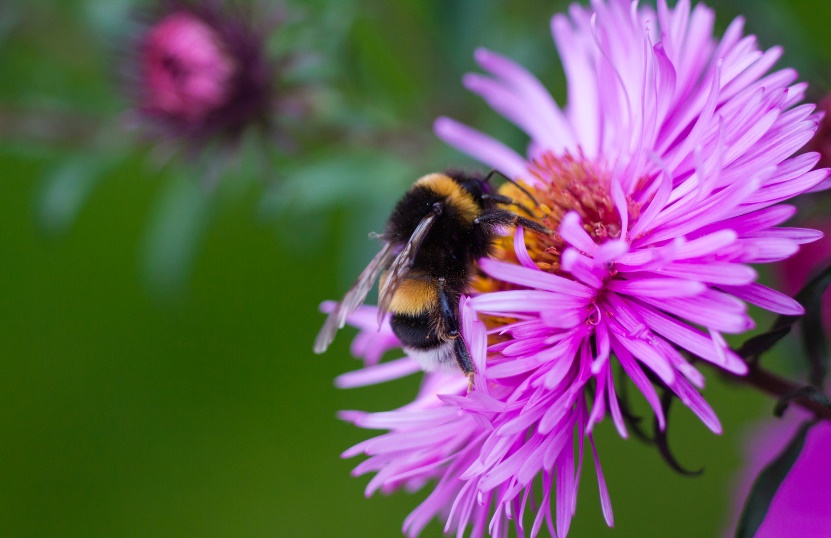 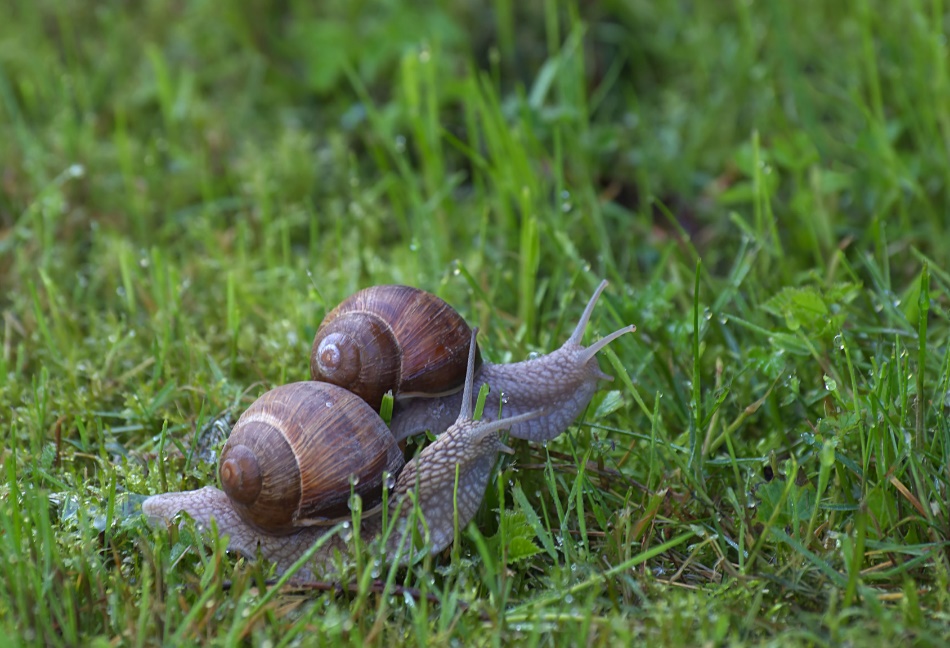 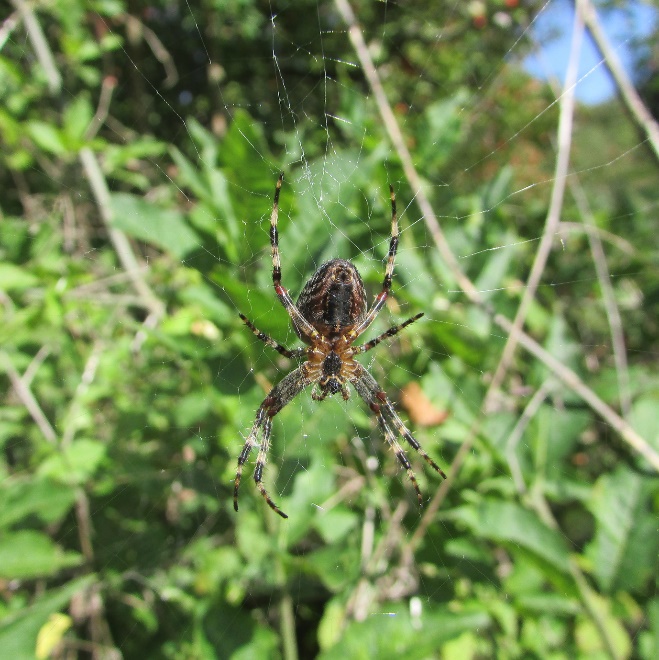 Gatunki łąki: bezkręgowce
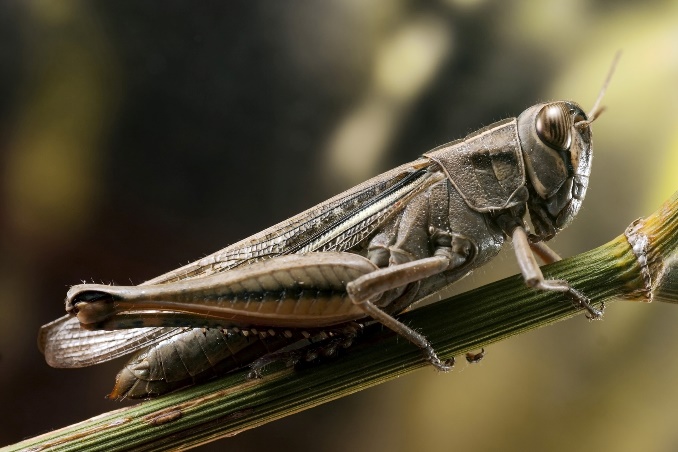 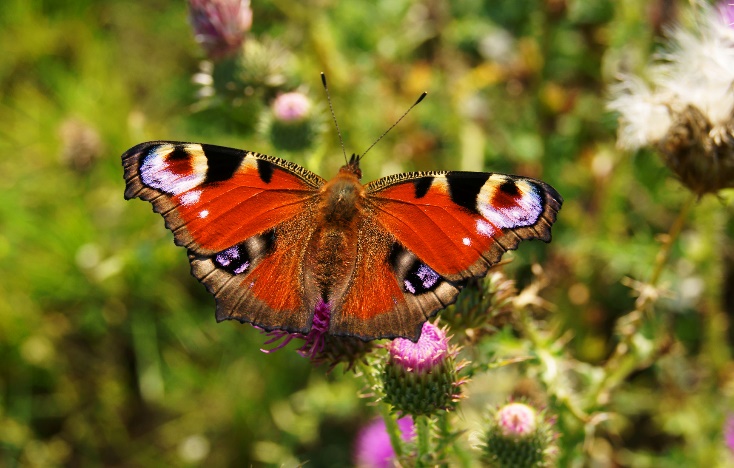 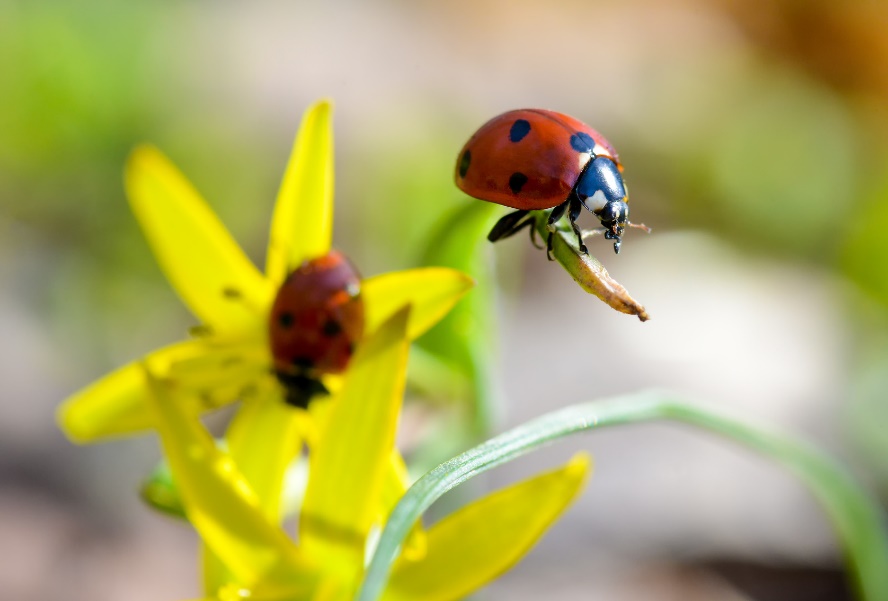 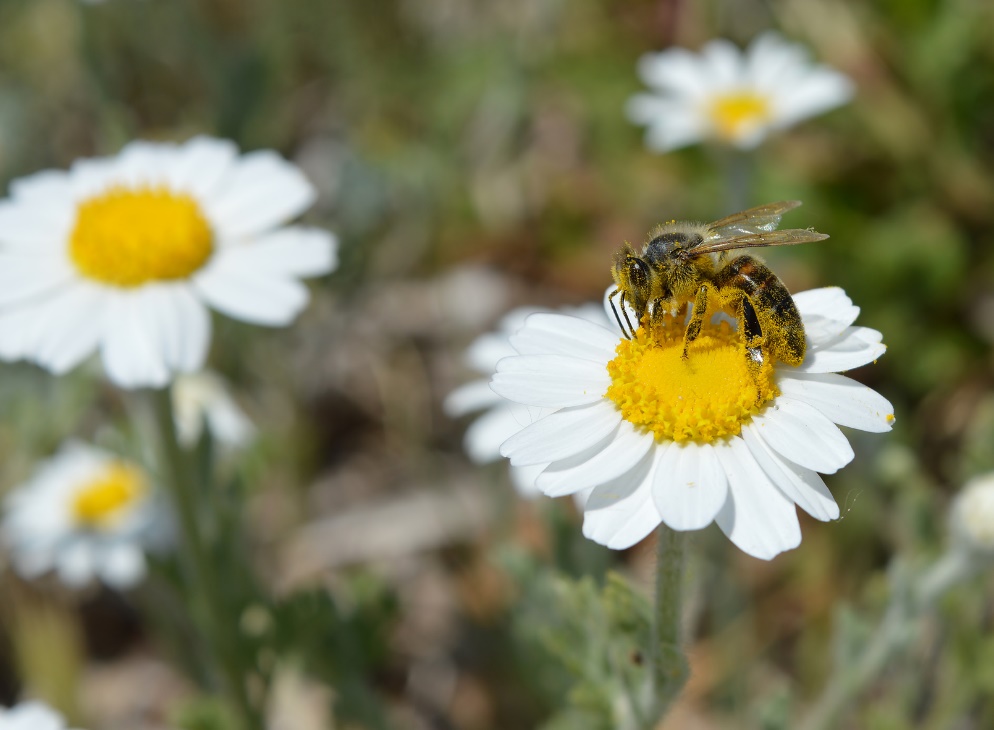 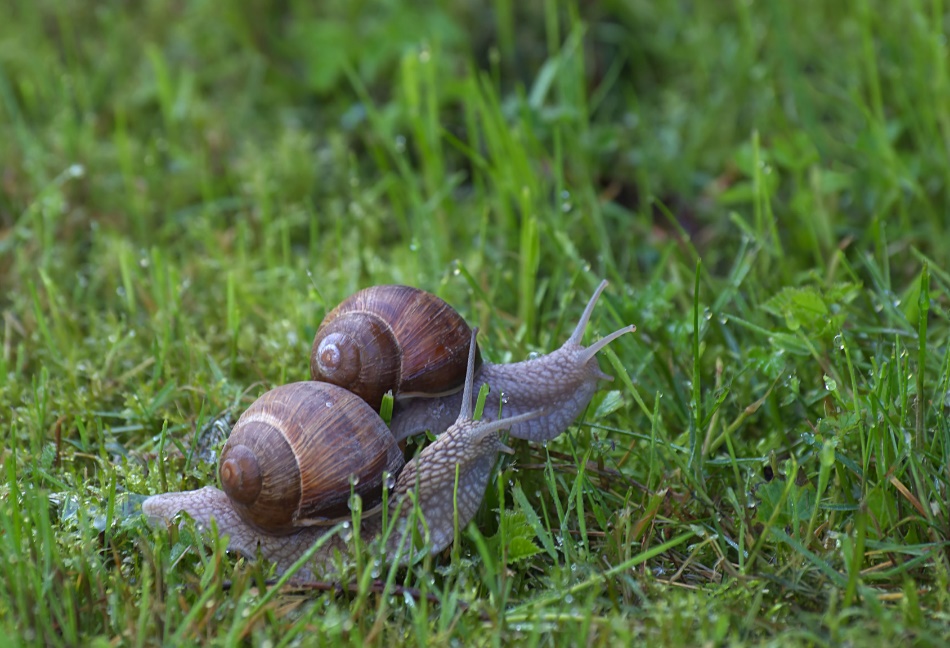 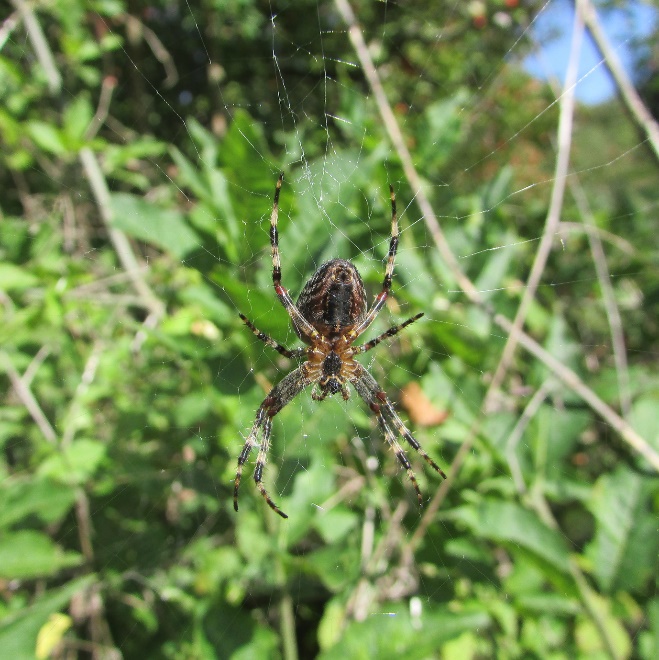 Owady a pajęczaki
głowa
3 pary odnóży krocznych
tułów
odwłok
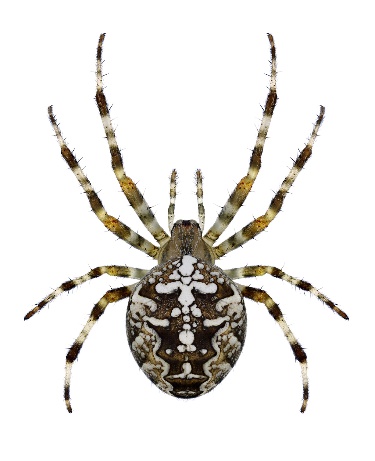 4 pary 
odnóży krocznych
głowotułów
odwłok
Bioróżnorodność - bogactwo życia
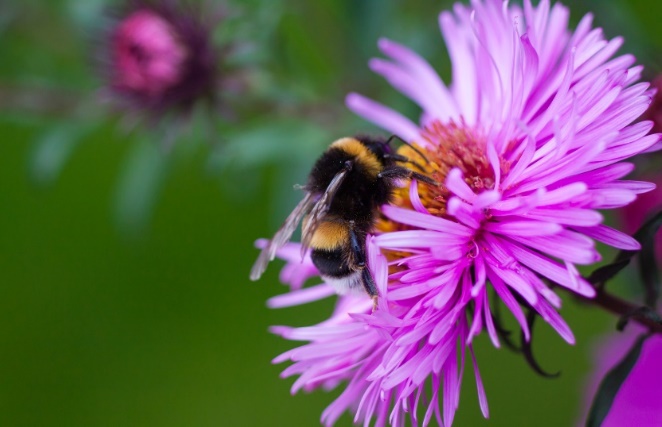 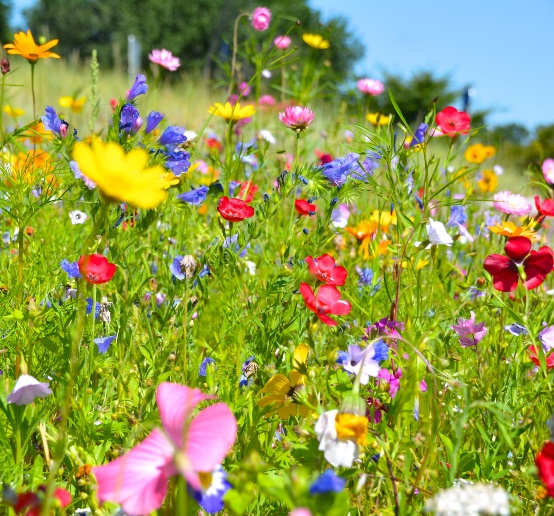 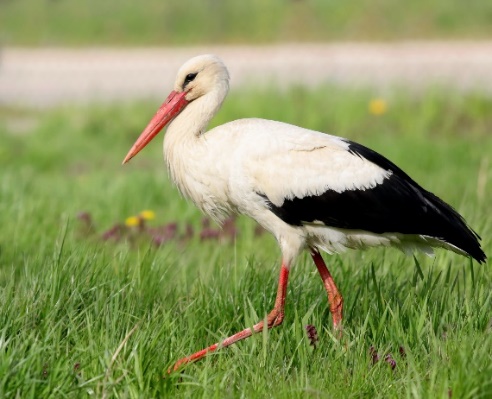 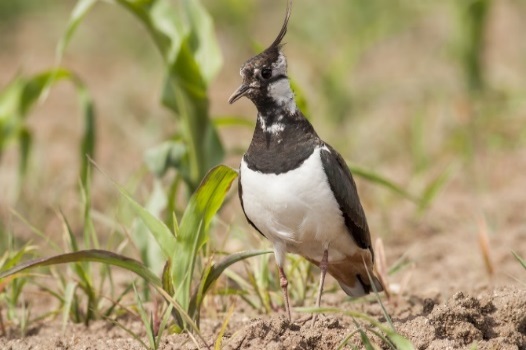 Różnorodność
gatunkowa
Różnorodność
ekosystemów
Różnorodność 
genetyczna 
(w obrębie gatunku)
[Speaker Notes: Bioróżnorodność - (inaczej różnorodność biologiczna) to rozmaitość form życia występujących na Ziemi, na wszystkich poziomach organizacji przyrody od ekosystemów po różnorodność gatunkową  i wewnątrzgatunkową (czyli genetyczną).
Konwencja o ochronie różnorodności biologicznej z 1992 uchwalona podczas Szczytu Ziemi w Rio de Janeiro zwróciła uwagę na potrzebę ochrony  wszystkich gatunków występujących na Ziemi, a nie tylko rzadkich i zagrożonych.]
Znaczenie bezkręgowców na łące
Pokarm dla wielu gatunków zwierząt
Zapylanie kwiatów
Regulacja ilości owadów
Użyźnianie gleby
Rozkładanie szczątków roślin i zwierząt
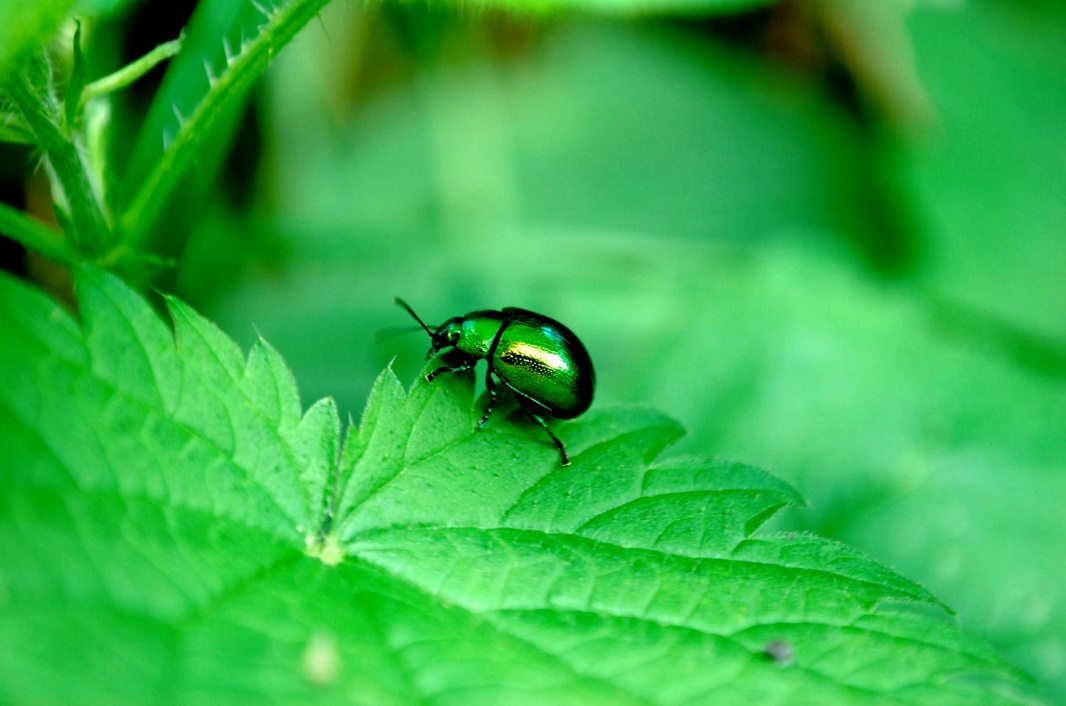 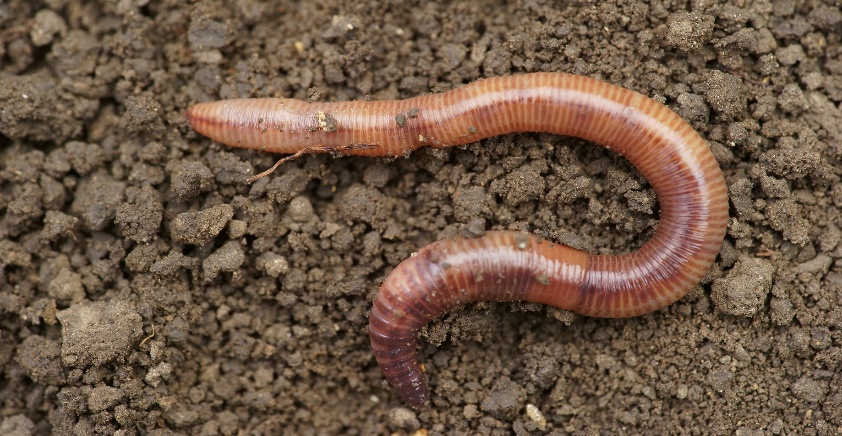 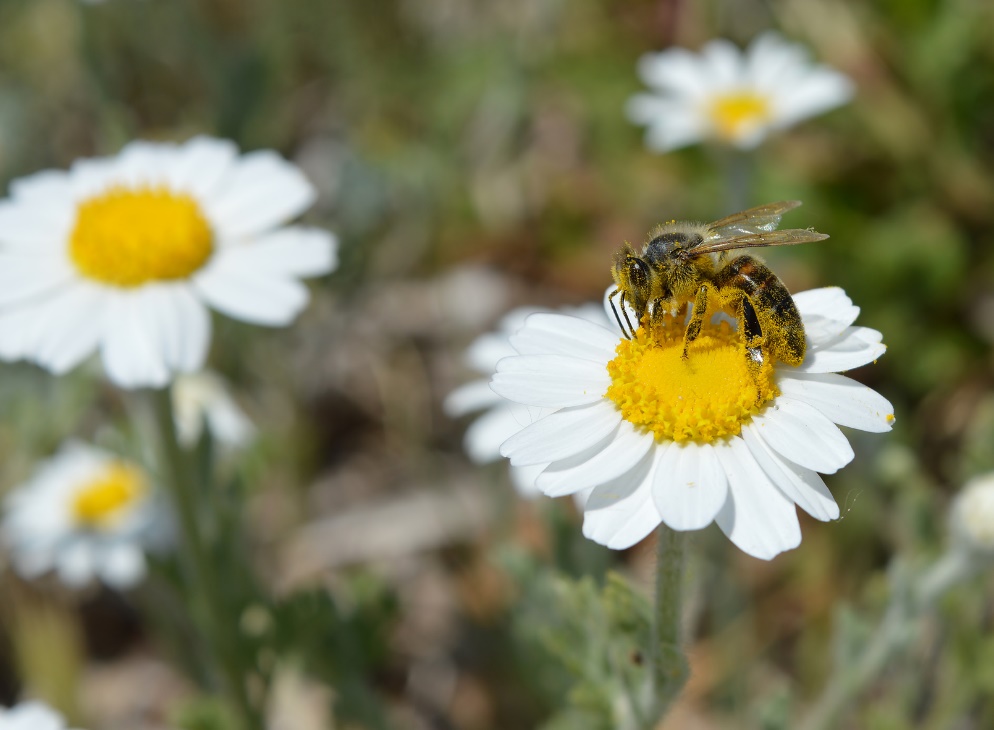 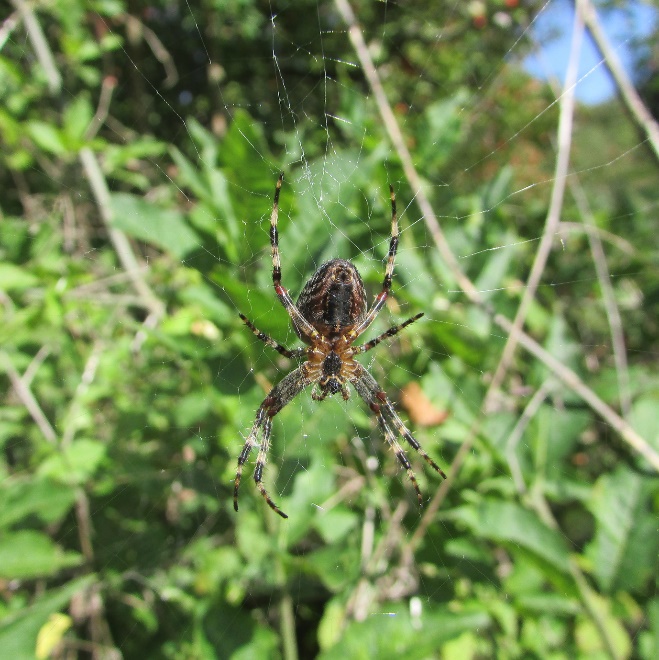 Łańcuch pokarmowy łąki
producent                          konsument I rzędu                        konsument II rzędu
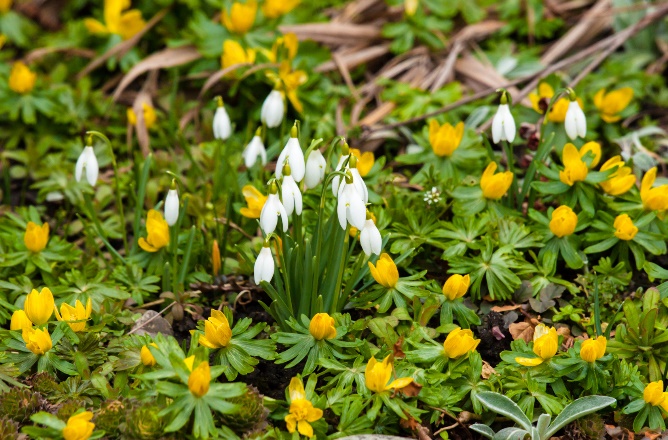 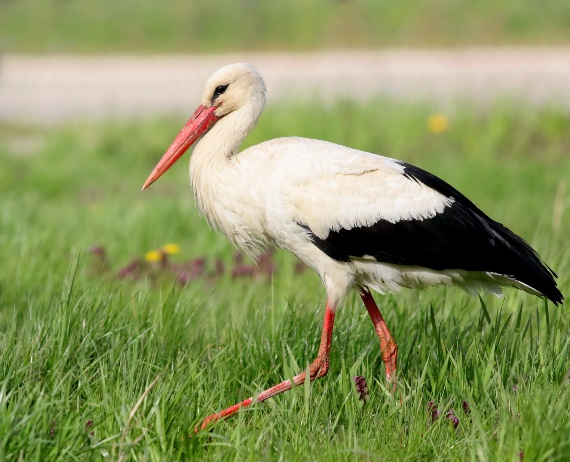 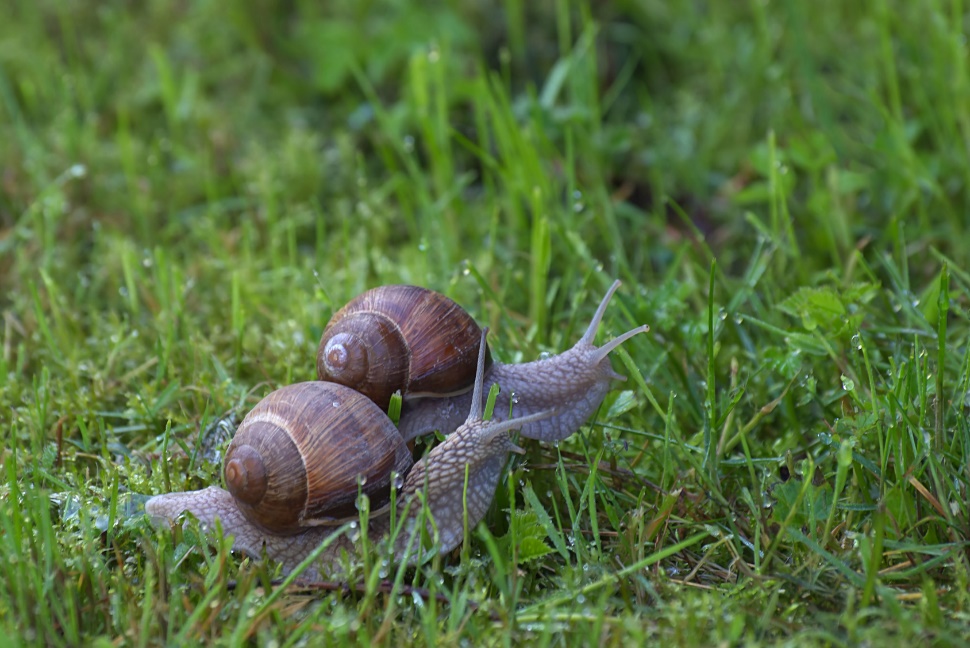 Zagrożenia dla łąki
zrywanie rzadkich gatunków roślin
wypalanie traw
nadmierny lub zbyt mały wypas zwierząt hodowlanych
osuszanie lub zabagnianie terenów
Powyższe działania powodują zanikanie bioróżnorodności !
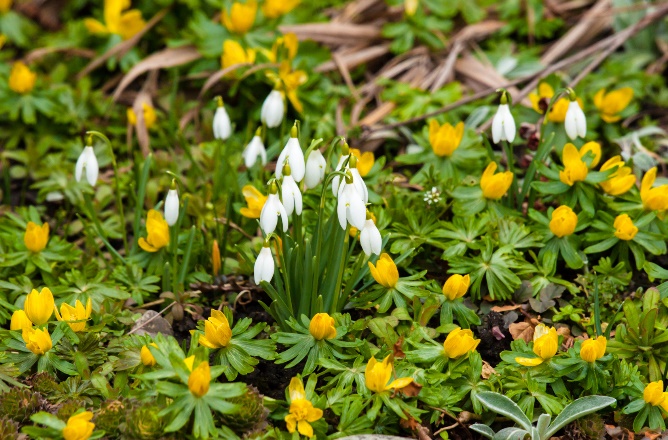 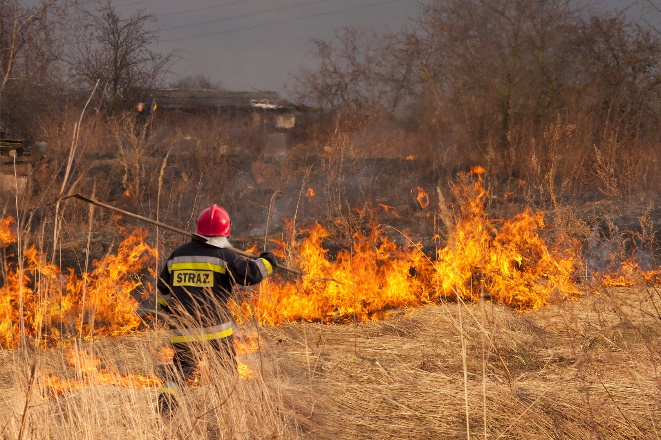 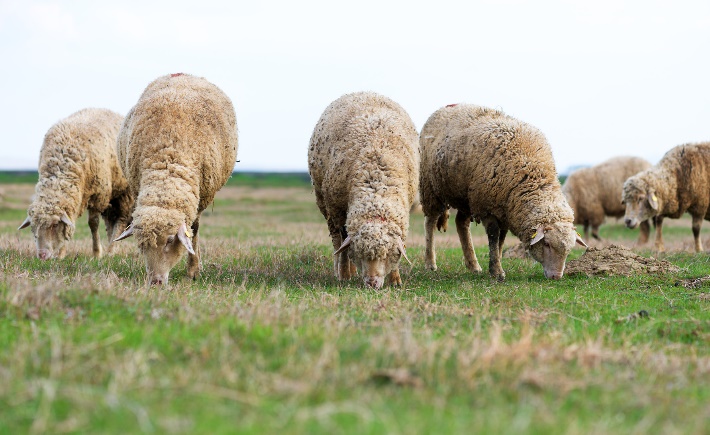